Luyện từ và câu 4
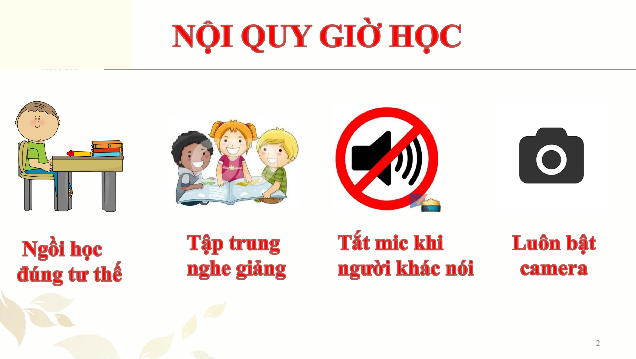 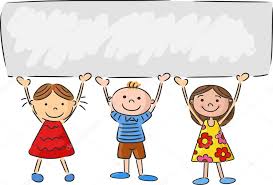 Khởi động
1. Em hãy đặt một câu khiến để nói với bạn, với anh chị hoặc với cô giáo (thầy giáo).
Cách đặt câu khiến
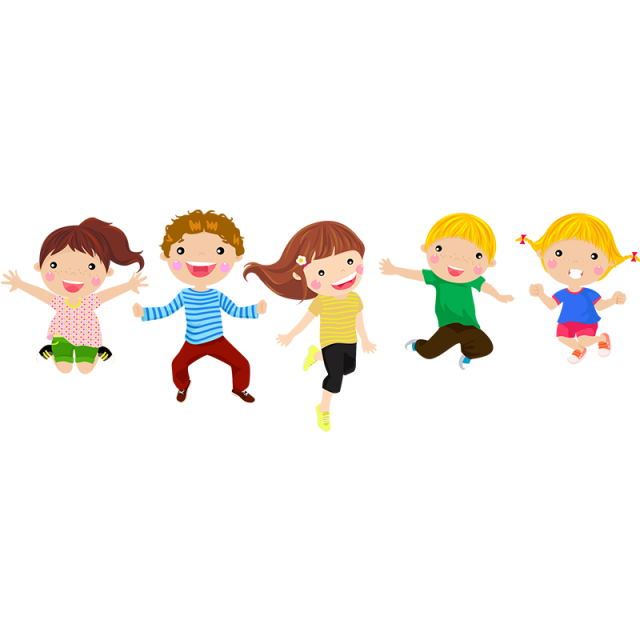 Yêu cầu cần đạt
Hiểu được cách đặt câu khiến.
Nói đúng câu khiến với giọng điệu phù hợp.
1
3
Luyện tập đặt câu khiến trong các tình huống khác nhau.
2
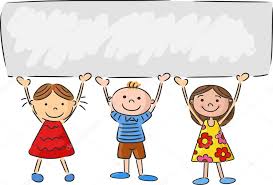 Hình thành kiến thức mới
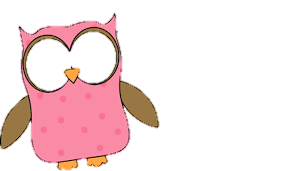 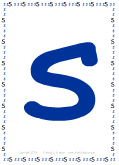 Hoạt động 1. 
Nhận xét
Cho câu kể sau đây:
     Nhà vua hoàn gươm lại cho Long Vương.        
Hãy chuyển câu kể thành câu khiến bằng một trong những cách sau:
Thêm hãy, đừng, chớ, nên, phải, ……vào trước một động từ.
Thêm đi, thôi, nào,……vào cuối câu.
Thêm đề nghị, xin, mong, …… vào đầu câu.
Thay đổi giọng điệu.
Thêm hãy, đừng, chớ, nên, phải,…vào trước một động từ. 
      Nhà vua hoàn gươm lại cho Long Vương. 
      Nhà vua ……… hoàn gươm lại cho Long Vương!
Nhà vua hãy hoàn gươm lại cho Long Vương!
      Nhà vua đừng hoàn gươm lại cho Long Vương!
      Nhà vua chớ hoàn gươm lại cho Long Vương!
      Nhà vua nên hoàn gươm lại cho Long Vương!
      Nhà vua phải hoàn gươm lại cho Long Vương!
Thêm đi, thôi, nào, … vào cuối câu.
        Nhà vua hoàn gươm lại cho Long Vương….......
Nhà vua hoàn gươm lại cho Long Vương đi.
        Nhà vua hoàn gươm lại cho Long Vương thôi. 
        Nhà vua hoàn gươm lại cho Long Vương nào.
Thêm đề nghị, xin, mong,...vào đầu câu.
       …… nhà vua hoàn gươm lại cho Long Vương.
Xin  nhà vua hoàn gươm lại cho Long Vương!
     Mong nhà vua hoàn gươm lại cho Long Vương!
Thay đổi giọng điệu.

         Nhà vua hoàn gươm lại cho Long Vương!
(lên cao giọng, đọc dứt khoát)
Có những cách nào để đặt 
câu khiến?
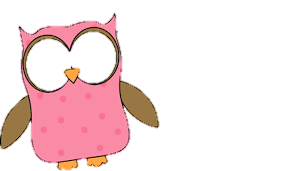 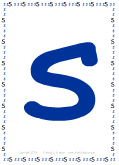 Hoạt động 1. 
Ghi nhớ
II. Ghi nhớ
Muốn đặt câu khiến, có thể dùng một trong những cách sau:
1. Thêm từ hãy hoặc đừng, chớ, nên phải,.... vào trước động từ.
2. Thêm từ lên hoặc đi, thôi, nào,.... vào cuối câu.
3. Thêm từ đề nghị hoặc xin, mong,.... vào đầu câu.
4. Dùng giọng điệu phù hợp với câu khiến.
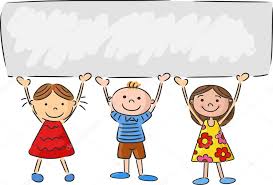 Luyện tập - thực hành
Bài 1: Chuyển các câu kể sau thành câu khiến:
Nam đi học.
Thanh đi lao động.
Ngân chăm chỉ.
Giang phấn đấu học giỏi.
M: - Nam đi học đi!
      - Nam phải đi học!
      - Nam hãy đi học đi!
Thanh đi lao động.
Thanh phải đi lao động!
Thanh nên đi lao động!
Thanh đi lao động thôi nào!
Ngân chăm chỉ.
Ngân phải chăm chỉ lên!
Ngân hãy chăm chỉ nào!
Mong Ngân hãy chăm chỉ hơn!
Giang phấn đấu học giỏi.
Giang phải phấn đấu học giỏi!
Giang hãy phấn đấu học giỏi!
Giang cần phấn đấu học giỏi!
Mong Giang phấn đấu học giỏi!
Bài 1 em đã đạt được yêu cầu gì?

Hiểu được cách đặt câu khiến.
Nói đúng câu khiến với giọng điệu phù hợp.
1
3
Luyện tập đặt câu khiến trong các tình huống khác nhau.
2
Bài 2: Đặt câu khiến phù hợp với các tình huống sau:
   a. Vào giờ kiểm tra, chẳng may bút của em bị hỏng. Em biết bạn em có hai bút. Hãy nói với bạn một câu để mượn bút.
   b. Em gọi điện thoại cho bạn,gặp người ở đầu dây bên kia là bố của bạn. Hãy nói một câu với bác để bác chuyển máy cho em nói chuyện với bạn em. 
   c. Em đang tìm nhà bạn bỗng gặp một chú từ một nhà gần đấy bước ra. Hãy nói một câu nhờ chú ấy chỉ đường.
Bài 2: Đặt câu khiến phù hợp với các tình huống sau:
   a. Vào giờ kiểm tra, chẳng may bút của em bị hỏng. Em biết bạn em có hai bút. Hãy nói với bạn một câu để mượn bút.
Ngân cho tớ mượn bút của cậu với!
Ngân ơi cho tớ mượn cái bút nào!
Tớ mượn cậu cái bút nhé!
Làm ơn cho mình mượn cái bút nhé!
Bài 2: Đặt câu khiến phù hợp với các tình huống sau:
   b. Em gọi điện thoại cho bạn,gặp người ở đầu dây bên kia là bố của bạn. Hãy nói một câu với bác để bác chuyển máy cho em nói chuyện với bạn em.
Thưa bác, bác cho cháu nói chuyện với bạn Giang ạ!
Xin phép bác cho cháu nói chuyện với bạn Giang ạ!
Bác làm ơn cho cháu nói chuyện với bạn Giang ạ!
Nhờ bác chuyển máy cho cháu nói chuyện với bạn Giang ạ!
Bài 2: Đặt câu khiến phù hợp với các tình huống sau:
   c. Em đang tìm nhà bạn bỗng gặp một chú từ một nhà gần đấy bước ra.Hãy nói một câu nhờ chú ấy chỉ đường.
Chú ơi, chú chỉ giúp cháu nhà bạn Oanh với ạ!
Xin chú chỉ giúp cháu nhà bạn Oanh ở đâu ạ!
Chú làm ơn chỉ giúp cháu nhà bạn Oanh ở đâu ạ!
Bài 2 em đã đạt được yêu cầu gì?
Hiểu được cách đặt câu khiến.
Nói đúng câu khiến với giọng điệu phù hợp.
1
3
Luyện tập đặt câu khiến trong các tình huống khác nhau.
2

Bài 3: Đặt câu khiến theo những yêu cầu dưới đây:

     a. Câu khiến có hãy ở trước động từ.

     b. Câu khiến có đi hoặc nào ở sau động từ.

     c. Câu khiến có xin hoặc mong ở trước chủ ngữ.
Bài 3: Đặt câu khiến theo những yêu cầu dưới đây:

     a. Câu khiến có hãy ở trước động từ.
Cậu hãy giúp mình giải bài toán này nhé!
Cậu hãy trật tự nào.
Bạn hãy đóng hộ minh cái cửa sổ với.
Bài 3: Đặt câu khiến theo những yêu cầu dưới đây:

     b. Câu khiến có đi hoặc nào ở sau động từ.
Chúng mình cùng làm bài đó đi.
Chúng mình cùng chơi nhảy dây nào!
Chúng mình cùng về thôi!
Bài 3: Đặt câu khiến theo những yêu cầu dưới đây:

     c. Câu khiến có xin hoặc mong ở trước chủ ngữ.
Xin mẹ hãy tha lỗi cho con!
Mong bạn bỏ qua cho mình!
Xin thầy cho em vào lớp ạ!
Xin mẹ cho con đi chơi ạ!
Mong em luôn cố gắng học giỏi.
Mong bạn luôn mạnh khỏe.
Bài 3 em đã đạt được yêu cầu gì?
Hiểu được cách đặt câu khiến.
Nói đúng câu khiến với giọng điệu phù hợp.
1
3
Luyện tập đặt câu khiến trong các tình huống khác nhau.
2


Bài 4: Nêu tình huống có thể sử dụng các câu khiến nói trên
a. Câu khiến có hãy ở trước động từ.
Cậu hãy giúp mình giải bài toán này nhé!

Cậu hãy trật tự nào.

Bạn hãy đóng hộ mình cái cửa sổ với.
=> Khi em không giải được bài toán khó, nhờ bạn hướng dẫn cách giải.
=> Khi bạn mất trật tự trong giờ học, em muốn bạn giữ trật tự.
=> Em muốn nhờ em đóng cửa sổ.
Bài 4: Nêu tình huống có thể sử dụng các câu khiến nói trên
b. Câu khiến có đi hoặc nào ở sau động từ.
Chúng mình cùng làm bài đó đi.
Chúng mình cùng chơi nhảy dây nào!
Chúng mình cùng về thôi!
=> Khi em muốn rủ bạn cùng làm một việc gì đó (làm bài, chơi nhảy dây, về nhà,…)
Bài 4: Nêu tình huống có thể sử dụng các câu khiến nói trên
c. Câu khiến có xin hoặc mong ở trước chủ ngữ.
Khi em có lỗi và muốn xin lỗi người khác.
Em muốn xin phép người lớn cho làm việc gì đó.
Khi em mong muốn một điều gì tốt đẹp.
Xin mẹ hãy tha lỗi cho con!
Mong bạn bỏ qua cho mình!
Xin thầy cho em vào lớp ạ!
Xin mẹ cho con đi chơi ạ!
Mong em luôn cố gắng học giỏi.
Mong bạn luôn mạnh khỏe.
Bài 4 em đã đạt được yêu cầu gì?
Hiểu được cách đặt câu khiến.
Nói đúng câu khiến với giọng điệu phù hợp.
1
3
Luyện tập đặt câu khiến trong các tình huống khác nhau.
2


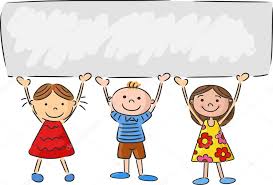 Vận dụng
Về nhà em cần:
Ôn tập kiến thức đã học.
Chuẩn bị bài sau: Ôn tập giữa học kì II
Qua bài học hôm nay, em biết thêm kiến thức gì?
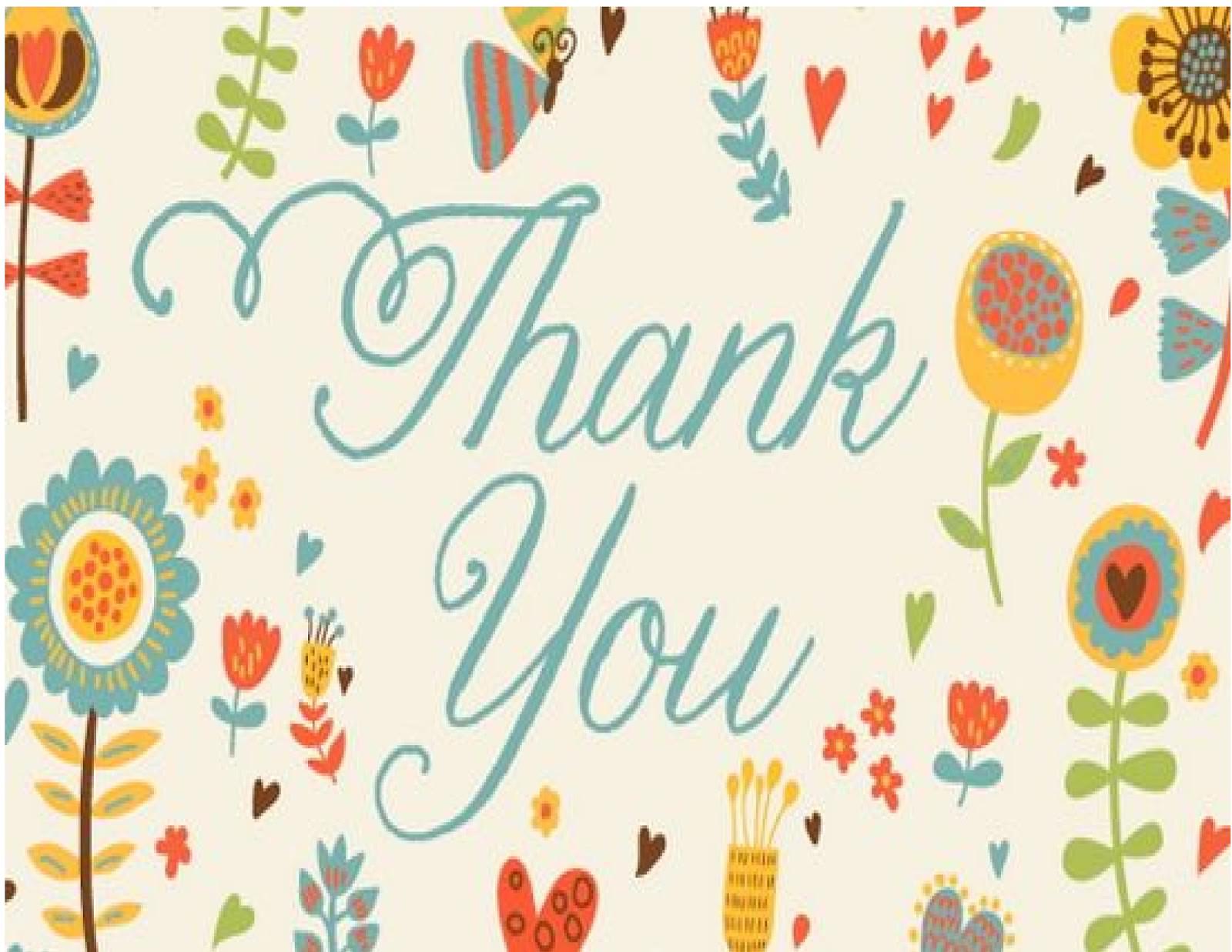